Η θέση της Περιτοναϊκής Κάθαρσης στη θεραπευτική αντιμετώπιση της ΧΝΝ σταδίου 5(PD first)
Γ. Τσιρπανλής
Νεφρολόγος
Γ. Ν. Α. «Γ. Γεννηματάς»
NICE: National  Institute for Health and Clinical Excellence
Peritoneal dialysis

Peritoneal dialysis in the treatment of stage 5 chronic kidney disease

July 2011
Πως εκπονήθηκαν οι κλινικές οδηγίες σχετικά με τη θέση της Περιτοναϊκής Κάθαρσης (Π.Κ.) στη θεραπεία της Χρόνιας Νεφρικής Νόσου (ΧΝΝ) τελικού σταδίου 

Η αξιολόγηση των αποτελεσμάτων των δημοσιεύσεων που μελετήθηκαν έγινε οριοθετώντας , ως 

Κρίσιμα τα καταληκτικά σημεία των μελετών που αναφέρονταν σε θέματα:
Ποιότητας ζωής που επηρεάζεται από την υγεία
Εμπλοκής και ικανοποίησης του ασθενούς από τη μέθοδο
Θνησιμότητας 
Διατήρησης της υπολειπόμενης νεφρικής λειτουργίας
Αποτυχίας της μεθόδου και μεταφοράς του ασθενούς σε άλλη
Χρηματοδότησης και κόστους – συμπεριλαμβανομένης της αναγκαίας νοσοκομειακής νοσηλείας
Σημαντικά θεωρήθηκαν τα καταληκτικά σημεία των μελετών που αναφέρονταν σε θέματα:
Παρενεργειών
Επάρκειας της  κάθαρσης
Στάσης και επιδεξιότητας του προσωπικού ως προς τη μέθοδο
Κατάστασης θρέψης των ασθενών

Μη-βαρύνουσας σημασίας θεωρήθηκαν τα καταληκτικά σημεία των μελετών που αναφέρονταν σε θέματα όπως η Αναιμία 

Ως ελάχιστη σημαντική διαφορά μεταξύ των παραμέτρων που εξετάστηκαν τέθηκε η διαφορά κατά 10% στον σχετικό κίνδυνο

Με βάση τα παραπάνω κριτήρια-μεθοδολογία επιχειρήθηκε να δοθεί απάντηση σε πέντε κρίσιμα ερωτήματα
Πρώτο ερώτημα: τι εμποδίζει και τι διευκολύνει την χρήση της Π.Κ. ως μεθόδου υποκατάστασης της νεφρικής λειτουργίας

Όπως δείχνουν τα στοιχεία της βιβλιογραφίας που μελετήθηκε

Σημαντικά θέματα για τους ενήλικες ασθενείς, τις οικογένειες τους ή αυτούς που τους φροντίζουν στη  λήψη απόφασης για ένταξη στη μέθοδο είναι: 
η μείωση της πιθανότητας θανάτου, 
η παρουσίαση της μεθόδου ως αναγκαστικής επιλογής, 
η απόκτηση γνώσεων για τις μεθόδους και η στάθμιση τους
Morton RL, Tong A, Howard K et al. (2010) The views of patients and carers in treatment decision making for chronic kidney disease: systematic review and thematic synthesis of qualitative studies. BMJ 340: c112 
Οι ασθενείς επιθυμούν 
πληροφόρηση για την ασθένεια τους,  τις μεθόδους υποκατάστασης, την αλλαγή που θα επιφέρει στον τρόπο ζωής τους αλλά, 
 επηρεάζονται καθοριστικά και από την πληροφόρηση, την εμπειρία και την γνώμη άλλων ασθενών με ΧΝΝ σταδίου 5
Murray MA, Brunier G, Chung JO et al. (2009) A systematic review of factors influencing decision-making in adults living with chronic kidney disease. Patient Education & Counseling 76: 149–58
Σημαντικό ρόλο στη λήψη απόφασης φαίνεται πως παίζει η αντίληψη  των ασθενών ως προς το
 κατά πόσο η επιλογή της μεθόδου θα επηρεάσει τις δια-προσωπικές τους σχέσεις, 
κατά πόσο εμπιστεύονται αυτούς που τους προσφέρουν την θεραπευτική αυτή δυνατότητα, 
κατά πόσο θα επηρεάσει την κανονικότητα και την ποιότητα της ζωής τους και τέλος, 
 κατά πόσο θα έχουν την δυνατότητα να διατηρούν οι ίδιοι τον έλεγχο της νέας κατάστασης που θα προκύψει.
Murray MA, Brunier G, Chung JO et al. (2009) A systematic review of factors influencing decision-making in adults living with chronic kidney disease. Patient Education & Counseling 76: 149–58 

Ορισμένοι παράγοντες που οι επαγγελματίες υγείας θεωρούν ότι επηρεάζουν την λήψη απόφασης
Αγγειακή προσπέλαση, συν-νοσηρότητα
Στάση γιατρού ως προς τη μέθοδο
Bass EB, Jenckes MW, Fink NE et al. (1999) Use of focus groups to identify concerns about dialysis. Choice Study. Medical Decision Making 19: 287–95
Οι απαντήσεις που προκύπτουν στο πρώτο ερώτημα και ελήφθησαν υπόψη στην διατύπωση των συστάσεων συνοψίζονται ως εξής:

Για τους περισσότερους ανθρώπους, η επιλογή της μεθόδου εξωνεφρικής κάθαρσης δεν καθορίζεται από τα κλινικά δεδομένα αλλά από τα ατομικά χαρακτηριστικά και τις προτιμήσεις του καθενός καθώς και από τον αντίκτυπο που θα έχει η επιλογή στη ζωή τους και τη ζωή των οικογενειών τους
Η ΧΝΝ διαρκεί εφ όρου ζωής καί γι αυτό το λόγο, οι προτεινόμενες επιλογές πρέπει να ευθυγραμίζονται με τις ανάγκες και τις επιθυμίες του ασθενούς
Η επιλογή καλό είναι να γίνεται «εν ψυχρω» και όχι υπό την πίεση της χειροτέρευσης  της κατάστασης υγείας του ασθενούς γιατί θα είναι καθοριστική για μεγάλο χροννικό διάστημα της ζωής του
Επιπλέον, η παροχή πληροφόρησης δεν αρκεί για την απόφαση, εξίσου αναγκαία είναι η επεξεργασία της από τους ασθενείς ώστε να ληφθεί μια σωστά σταθμισμένη απόφαση
Πάντως η πληροφόρηση πρέπει να δίνεται έγκαιρα και σε μορφή καλά δομημένη, ακόμα και στους ασθενείς που παρουσιάζονται αργά
Είναι δύσκολο να σταθμιστεί ποιου είδους πληροφόρηση  θα οδηγήσει σε απόφαση που ταιριάζει με τον τρόπο ζωής του ασθενούς πάντως, είναι σημαντικό να ενθαρύνεται ο ασθενής ώστε να σκεφτεί ενεργητικά για τον τρόπο που η επιλογή του θα επηρεάσει τον τρόπο ζωής του
Τέλος, είναι σημαντικό οι επαγγελματίες υγείας να παρέχουν καλή πληροφόρηση γνωρίζοντας ότι, τα κλινικά δεδομένα μπορεί να είναι κατά περίπτωση σημαντικά αλλά, μια απόφαση μετά από σωστή πληροφόρηση από τον ίδιο τον ασθενή είναι εξίσου σημαντική
Ερώτημα δεύτερο: ποια η αποτελεσματικότητα της εκπαίδευσης-υποστήριξης του ασθενούς και του περιβάλλοντος του στη λήψη απόφασης για την επιλογή της αρχικής μεθόδου εξωνεφρικής κάθαρσης;

Χαμηλής ποιότητος στοιχεία από την βιβλιογραφία δείχνουν ότι:

Η διαφορά όσον αφορά την εκδήλωση κατάθλιψης και αγωνίας μεταξύ ενήλικων ασθενών με ΧΝΝ που συμμετέχουν σε διαδικασίες προετοιμασίας-εκπαίδευσης συγκριτικά με όσους δεν συμμετέχουν δεν είναι σημαντική αλλά,
Αυξήθηκε  η ικανότητα φροντίδας για τον εαυτό τους
Όπως επίσης και η μέση επιβίωση, μετά την έναρξη της εξωνεφρικής κάθαρσης
Mason J, Khunti K, Stone M et al. (2008) Educational interventions in kidney disease care: a systematic review of randomized trials. Am.J Kidney Dis 51: 933–51
Murray MA, Brunier G, Chung JO et al. (2009) A systematic review of factors influencing decision-making in adults living with chronic kidney disease. Patient Education & Counseling 76: 149–58
Οι απαντήσεις που προκύπτουν από το δεύτερο ερώτημα και ελήφθησαν υπόψη στην διατύπωση των συστάσεων συνοψίζονται ως εξής:

Δεν υπάρχουν επαρκή στοιχεία που να στηρίζουν την άποψη πως οι έκπαιδευτικές διεργασίες μπορούν να βοηθήσουν επαρκώς στην λήψη απόφασης για επιλογή από τους ασθενείς της αρχικής μεθόδου εξωνεφρικής κάθαρσης
Αντίθετα, υπάρχουν στοιχεία από άλλους τομείς της ιατρικής που συνηγορούν για την ανάγκη τεκμηριωμένης πληροφόρησης πριν την λήψη μιας σημαντικής απόφασεις από τους ασθενείς
Η επιτροπή έκδοσης των οδηγιών πιστεύει πως μια τυπική-καλά δομημένη πληροφόρηση μπορεί να οδηγήσει τον ασθενή και το περιβάλλον του στη λήψη της απόφασης που του ταιρίαζει, αντίθετα μια λάθος προσέγγιση θα οδηγήσει σε λανθασμένη απόφαση
Βάσει των δεδομένων και των απαντήσεων που δόθηκαν στα δυο  πρώτα ερωτήματα διατυπώθηκαν οι  ακόλουθες συστάσεις
Σύσταση 1.1.1
Προσφέρετε στους ασθενείς με ΧΝΝ σταδίου 5 , τις οικογένειες και τους ανθρώπους που τους φροντίζουν, πληροφορίες για τη ΧΝΝ (NICE clinical guideline, 2008)

Σύσταση 1.1.2
Προσφέρετε στους ασθενείς, τις οικογένειες και τους ανθρώπους που τους φροντίζουν προφορικά και γραπτά, πληροφόρηση για την μεταμόσχευση νεφρού, την εξωνεφρική κάθαρση και την συντηρητική θεραπεία, ώστε να είναι σε θέση να λάβουν τεκμηριωμένη απόφαση σχετικά με τη θεραπευτική μέθοδο που θα ακολουθήσουν
Σύσταση 1.1.3
Προκειμένου να βοηθήσετε τους ασθενείς να λάβουν τεκμηριωμένες αποφάσεις, προσφέρετε εξισορροπημένες και ακριβείς πληροφορίες για όλες τις μορφές εξωνεφρικής κάθαρσης. Οι πληροφορίες πρέπει να περιλαμβάνουν

Μια περιγραφή όλων των διαθέσιμων μεθόδων (Επιβοηθούμενης Αυτοματοποιημένης Περιτοναϊκής Κάθαρσης, Ε-ΑΠΚ, Αυτοματοποιημένης Περιτοναϊκής Κάθαρσης, ΑΠΚ, Συνεχούς Φορητής Περιτοναϊκής Κάθαρσης, ΣΦΠΚ, Κατ οίκον ή σε Μονάδα Αιμοκάθαρσης, ΑΜΚ) που να περιλαμβάνει:

Την αποτελεσματικότητα τους
Τους πιθανούς κινδύνους από την εφαρμογή τους
Τα δυνητικά προτερήματα τους βάσει της πρόγνωσης του ασθενούς
Τη δυνατότητα αλλαγής της μεθόδου και τις συνέπειες της αλλαγής στον τρόπο ζωής και την πορεία της υγείας των ασθενών
Μια συζήτηση για το κατα πόσο οι συγκεκριμμένες θεραπείες ταιριάζουν με τον τρόπο ζωής των ασθενών, όσον αφορά

Την ικανότητα  των ασθενών/όσων τους φροντίζουν να διενεργούν και να ρυθμίζουν την θεραπεία μόνοι τους

Την ένταξη της μέσα στις καθημερινές τους δραστηριότητες όπως, την εργασία τους, το σχολείο, τα hobbies τους, τις οικογενειακές δραστηριότητες, τα ταξίδια εργασίας ή διακοπών

Τις δυνατότητες να διατηρήσουν τις κοινωνικές τους διασυνδέσεις
Τον αντίκτυπο στην εικόνα του σώματος τους

Πως η προσπέλαση για την εξωνεφρική κάθαρση μπορεί να περιορίσει τη φυσική τους δραστηριότητα

Εάν πρέπει το σπίτι τους να τροποποιηθεί για να υποδεχτεί τη συγκεκριμμένη θεραπευτική επιλογή

Την απόσταση και τον χρόνο που θα χρειάζονται για να φτάσουν στον τόπο της θεραπείας

Την ευελιξία εφαρμογής του θεραπευτικού τους 
    πρωτοκόλου

Την όποια επιπλέον υποστήριξη ή υπηρεσίες θα χρειαστούν από τρίτους
Σύσταση 1.1.4
Εξηγήστε στους ασθενείς και ελέγξτε αν το κατανόησαν πως η ΧΝΝ είναι μια πάθηση που διαρκεί εφ όρου ζωής και πως μετά την ένταξη τους σε κάποια μέθοδο εξωνεφρικής κάθαρσης είναι πιθανόν να χρειαστεί να μετακινηθούν σε κάποια άλλη, ανάλογα με το αν μεταβληθούν τα κλινικά ή προσωπικά τους δεδομένα

Σύσταση 1.1.5
Όταν οι επαγγελματίες υγείας δίνουν πληροφορίες για τις μεθόδους θεραπείας πρέπει να συζητούν και να λαμβάνουν υπ όψη,  όποια πληροφορία έλαβε ο ίδιος ο ασθενής ή το περιβάλλον του από άλλους ασθενείς, από οικογένειες/άτομα που τους φροντίζουν, ή από άλλες πηγές και να εκτιμούν κατά πόσο αυτές επηρέασαν την λήψη της απόφασης του

Σύσταση 1.1.6
Οι επαγγελματίες υγείας που κάνουν την ενημέρωση πρέπει να έχουν ειδικές γνώσεις πάνω στη ΧΝΝ και την κατάλληλη εκπαιδευτική επιδεξιότητα
Σύσταση 1.1.7
Εκπαιδευμένοι επαγγελματίες υγείας πρέπει να είναι διαθέσιμοι να συζητήσουν την πληροφόρηση που έχει δοθεί με τον ασθενή ή το περιβάλλον του,  πριν αλλά και μετά την έναρξη της εξωνεφρικής κάθαρσης

Σύσταση 1.1.8
Να προσφέρεται και στους ασθενείς που αργούν να παρουσιαστούν και αρχίζουν επειγόντως αιμοκάθαρση, η ίδια πληροφόρηση όπως και στους ασθενείς με έγκαιρη προσέλευση.
Τρίτο ερώτημα: ποια είναι η αποτελεσματικότητα της Π.Κ. συγκριτικά με αυτήν της ΑΚ για τους ασθενείς με ΧΝΝ σταδίου 5;

Από 5149 δημοσιεύσεις (320 σε πλήρες κείμενο, συγκρίνοντας την Π.Κ. με άλλες μεθόδους εξωνεφρικής κάθαρσης), 
μόνο μια τυχαιοποιημένη-ελεγχόμενη μελέτη [Korevaar JC, Feith GW, Dekker FW et al. (2003) Effect of starting with hemodialysis compared with peritoneal dialysis in patients new on dialysis treatment: a randomized controlled trial. Kidney International 64: 2222–8 ] πληρούσε τα κριτήρια που είχαν τεθεί και είχε το θέμα του ερωτήματος 3 ήταν δε, 
η μοναδική πρωτότυπη εργασία που είχε περιληφθεί σε ένα Cochrane systematic review με το ίδιο θέμα [Vale L, Cody J, Wallace S et al. (2004) Continuous ambulatory peritoneal dialysis (CAPD) versus hospital or home haemodialysis for end-stage renal disease in adults. [Update of Cochrane Database Syst Rev. 2003;(1):CD003963; PMID: 12535493]. Cochrane Database of Systematic Reviews: CD003963 ]  
Εξ αιτίας της έλλειψης τυχαιοποιημένων-ελεγχόμενων μελετών, η επιτροπή περιέλαβε στις υπό αξιολόγηση δημοσιεύσεις, αυτές των national renal registries [ 42 δημοσιεύσεις που πληρούσαν συγκεκριμμένα κριτήρια]
Σύνοψη των στοιχείων από τις μελέτες

Ποιότητα ζωής σχετιζόμενη με την υγεία
Δεν υπάρχουν ασφαλή στοιχεία 
Η μοναδική ελεγχόμενη-τυχαιοποιημένη μελέτη δεν έδειξε διαφορά μεταξύ Π.Κ. και ΑΚ. 
Μια δημοσίευση από registries έδειξε υπεροχή της ποιότητας ζωής σε ενήλικες υπό ΣΦΠΚ συγκριτικά με τους ασθενείς υπό ΑΚ
 Lim YN, Lim TO, Lee DG et al. (2008) A report of the Malaysian dialysis registry of the National Renal Registry, Malaysia. Medical Journal of Malaysia 63 (Suppl. C): S5–8 

Συμμετοχή (involvement) και ικανοποίηση του ασθενούς
Δεν βρέθηκαν έγκυρα στοιχεία

Θνησιμότητα (ι)
Πολύ χαμηλής ποιότητας στοιχεία δείχνουν μια «τάση μη-διαφοράς»  όσον αφορά τη μακροχρόνια θνησιμότητα μεταξύ Π.Κ. αι ΑΚ
Όπου επισημάνθηκαν διαφορές στη θνησιμότητα – και πάντα στη βραχυχρόνια – υπήρχαν σημαντικές διαφορές στα χαρακτηριστικά των ασθενών
Θνησιμότητα (ιι)

Η επιβίωση των νεότερων των 55 ετών, χωρίς σακχαρώδη διαβήτη ή σοβαρή συν-νοσηρότητα (όπως η συμφορητική καρδιακή ανεπάρκεια)  ασθενών υπό Π. Κ. έτεινε να είναι καλύτερη από αυτή των ίδιων ασθενών σε ΑΚ (χαμηλής ποιότητας στοιχεία από 7 δημοσιεύσεις)
Η εγκυστωμένη σκληρυντική περιτονίτιδα είναι πολύ σπάνια αλλά η επίπτωση της αυξήθηκε τα τελευταία χρόνια

Διατήρηση της υπολειπόμενης νεφρικής λειτουργίας
Δεν βρέθηκαν τεκτμηριωμένα στοιχεία για το θέμα αυτό

Αποτυχία τεχνικής-μεταφορά σε άλλη μέθοδο
Πολύ χαμηλής ποιότητας στοιχεία από 1 ελεγχόμενη-τυχαιοποιημένη μελέτη και 20 national registries δείχνουν ότι το ποσοστό αποτυχίας της τεχνικής-μεταφοράς σε άλλη μέθοδο δεν διαφέρει σημαντικά μεταξύ Π.Κ. και ΑΚ
Νοσοκομειακή νοσηλεία
Πολύ χαμηλής ποιότητας στοιχεία (από 6 national registries) δεν δείχνουν σημαντική διαφορά όσον αφορά τον αριθμό των εισαγωγών στο νοσοκομείο μεταξύ ασθενών υπό Π.Κ. και αυτών υπό ΑΚ. Διαφορά παρατηρείται στις αιτίες εισαγωγής
Παρενέργειες
Πολύ χαμηλής ποιότητας στοιχεία (από 18 national registries) δεν δείχνουν σημαντική διαφορά όσον αφορά τα ποσοστά των παρενεργειών που προκαλούνται από την εφαρμογή της μεθόδου μεταξύ ασθενών υπό Π.Κ. και αυτών υπό ΑΚ. Διαφορά παρατηρείται στο είδος των παρενεργειών.

Επάρκεια κάθαρσης
Σπάνια αναφέρεται και πιο συχνά για ασθενείς υπό ΑΚ. Τα διαθέσιμα στοιχεία (πολύ χαμηλής ποιότητας από 6 national registries) δεν δείχνουν καθαρή διαφορά όσον αφορά την επάρκεια μεταξύ Π.Κ. και ΑΚ.

Στάση (attitude) προσωπικού και επιδεξιότητα
Δεν βρέθηκαν σημαντικές διαφορές όσον αφορά τις δυο μεθόδους
Κατάσταση θρέψης
Χαμηλής ποιότητας στοιχεία (από 1 national registry) δεν έδειξαν στατιστικά σημαντική διαφορά για τα μέσα επίπεδα φωσφόρου στον ορό μεταξύ ασθενών σε Π.Κ. και ΑΚ
 
Αναιμία
Πολύ χαμηλής ποιότητας στοιχεία (από 3 national registries) δείχνουν ότι η κατανάλωση ερυθροποιητίνης τείνει να είναι μεγαλύτερη στους ασθενείς που υποβάλλονται σε αιμοκάθαρση.
Οικονομικό κόστος

Από 5 σχετικές εργασίες που επισημάνθηκαν η 1 έδειξε μικρότερο κόστος για την ΑΚ ενώ, οι υπόλοιπες 4 το αντίθετο

Έγινε οικονομική μελέτη για να εκτιμηθεί το κόστος των δυο μεθόδων συγκριτικά με την αποτελεσματικότητα τους
 
Διερευνήθηκε το κόστος / αποτελεσματικότητα στην υποθετική περίπτωση που οι ασθενείς με ΧΝΝ σταδίου 5 ενταχθούν σε Π.Κ. με προοδευτικά αυξανόμενα ποσοστά (π.χ. 30%, 40%, 50%, 70% κ.λπ.)
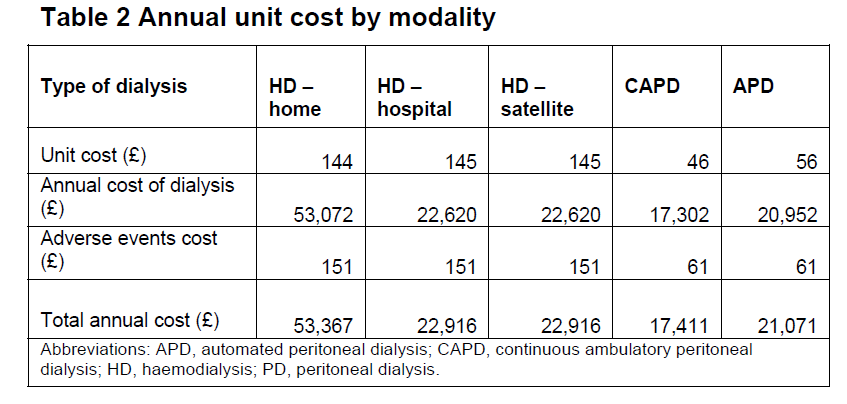 Κόστος / αποτελεσματικότητα στην υποθετική περίπτωση που οι ασθενείς με ΧΝΝ σταδίου 5 εντάσσονται σε Π.Κ. σε ποσοστό 70%
QUALY: quality adjusted life-year
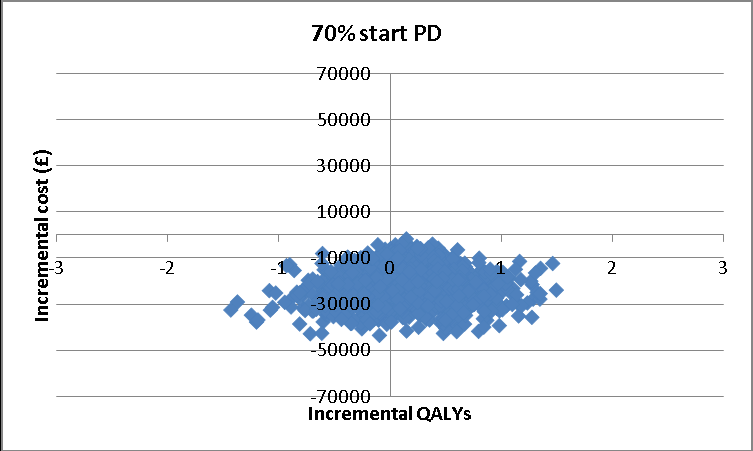 Οι απαντήσεις που προκύπτουν στο τρίτο ερώτημα και ελήφθησαν υπόψη στην διατύπωση των συστάσεων συνοψίζονται ως εξής:

Δεν βρέθηκαν σημαντικές διαφορές μεταξύ Π.Κ. και ΑΚ όσον αφορά κρίσιμα καταληκτικά σημεία των δημοσιεύσεων. Ως εκ τούτου οι συστάσεις διατυπώθηκαν με το πνεύμα ότι οι ασθενείς μπορούν να διαλέξουν όποια από τις δυο μεθόδους τους ταιριάζει.
Παρ όλα αυτά, ορισμένοι παράγοντες που σχετίζονται με τους ασθενείς (π. χ. η έλλειψη σοβαρής συν-νοσηρότητας) σχετίστηκαν με βραχυχρόνιο κέρδος όσον αφορά την επιβίωση για την Π.Κ.
Έτσι, οι τελικές συστάσεις περιέλαβαν ομάδες των ασθενών για τις οποίες η Π.Κ. μπορεί να θεωρηθεί προτιμητέα 
Όσον αφορά την διατήρηση της υπολειπόμενης νεφρικής λειτουργίας στη Π.Κ. αν και δεν υπήρχαν στοιχεία στη βιβλιογραφία, η επικρατούσα κλινική άποψη ότι διατηρείται πολύ καλύτερα στη Π.Κ., οδήγησε στη διατύπωση σύστασης για αρχική ένταξη στη μέθοδο όσων ασθενών έχουν υπολειπόμενη διούρηση
Όσον αφορά την οικονομική μελέτη, η Επιτροπή σημείωσε ότι αυξάνοντας σημαντικά τους ασθενείς που υποβάλλονται σε Π.Κ. θα μειώσει το κόστος του Εθνικού Συστήματος Υγείας για τους ασθενείς με ΧΝΝ σταδίου 5 και θα προκαλέσει μια πιθανή μικρή βελτίωση της ποιότητας ζωής που σχετίζεται με την υγεία

Σημειωτέον ότι η μείωση του κόστους θα είναι μεγαλύτερη για την ΣΦΠΚ παρά για την ΑΠΚ χωρίς όμως παράλληλο κέρδος όσον αφορά στην κλινική αποτελεσματικότητα της μεθόδου και την ποιότητα ζωής των ασθενών
Βάσει των παραπάνω διαπιστώσεων διατυπώθηκαν οι ακόλουθες συστάσεις:
Σύσταση 1.1.9
Προσφέρετε σε όλους τους ασθενείς με ΧΝΝ σταδίου 5 την επιλογή της Π.Κ. και της ΑΚ αλλά θεωρήσετε την Π.Κ. ως επιλογή εκλογής σε:
Παιδιά 2 ετών ή μικρότερα
Ασθενείς με υπολειπόμενη νεφρική λειτουργία
Ενήλικες χωρίς σημαντική συν-νοσηρότητα

Σύσταση 1.1.10
Όταν οι επαγγελματίες υγείας συζητούν για την επιλογή της μεθόδου εξωνεφρικής κάθαρσης, πρέπει να λαμβάνουν υπόψη τις προτεραιότητες των ασθενών που δεν συμπίπτουν αναγκαστικά με τις κλινικές προτεραιότητες που τους αφορούν
Τέταρτο ερώτημα: ποια είναι η αποτελεσματικότητα των διάφορων τεχνικών Π.Κ. για τους ασθενείς με ΧΝΝ σταδίου 5;

Οι πρωτότυπες μελέτες που πληρούσαν τα κριτήρια που είχαν τεθεί ήταν μόνο 3 και γι αυτό ελήφθησαν υπόψη και 53 δημοσιεύσεις από national registries

Ποιότητα ζωής σχετιζόμενη με την υγεία
Χαμηλής ποιότητας στοιχεία δεν δείχνουν διαφορά στην σχετιζόμενη με την υγεία ποιότητα ζωής μεταξύ ενηλίκων σε ΣΦΠΚ και ΑΠΚ

Συμμετοχή (involvement) και ικανοποίηση του ασθενούς
Πολύ χαμηλής ποιότητας στοιχεία δείχνουν ότι ενήλικες σε ΑΠΚ ανέφεραν ότι διαθέτουν περισσότερο χρόνο για εργασία, οικογενειακές και κοινωνικές δραστηριότητες απ ότι ασθενείς σε ΣΦΠΚ
Παρατηρήθηκε επίσης μια τάση για λιγότερη σωματική/συναισθηματική ενόχληση κατά την διαδικασία εφαρμογής της μεθόδου αλλά και περισσότερα προβλήματα ύπνου σε ΑΠΚ συγκριτικά με ΣΦΠΚ
Θνησιμότητα 
Χαμηλής ποιότητας στοιχεία δείχνουν «τάση μη-διαφοράς»  όσον αφορά τη θνησιμότητα μεταξύ ΑΠΚ αι ΣΦΠΚ
Νεότεροι ασθενείς χωρίς διαβήτη είχαν καλύτερη επιβίωση, ανεξάρτητα μεθόδου (ΑΠΚ ή ΣΦΠΚ)
Αντίθετα, ασθενείς > 75 ετών σε υποβοηθούμενη (από οικογένεια ή νοσηλεύτές) Π.Κ. είχαν υψηλότερη θνησιμότητα
Το αντίθετο ίσχυσε για το ποσοστό εμφάνισης περιτονίτιδας: ασθενείς σε υποβοηθούμενη Π.Κ. παρουσίασαν λιγότερες περιτονίτιδες

Διατήρηση της υπολειπόμενης νεφρικής λειτουργίας
Πολύ χαμηλής ποιότητας στοιχεία δεν έδειξαν διαφορά μεταξύ ΑΠΚ και ΣΦΠΚ

Αποτυχία τεχνικής-μεταφορά σε άλλη μέθοδο (ι)
Πολύ χαμηλής ποιότητας στοιχεία (από 3 ελεγχόμενες-τυχαιοποιημένες μελέτες και 7 national registries) δείχνουν ότι το ποσοστό αποτυχίας της τεχνικής-μεταφοράς σε άλλη μέθοδο δεν διαφέρει σημαντικά μεταξύ ΑΠΚ και ΣΦΠΚ
Αποτυχία τεχνικής-μεταφορά σε άλλη μέθοδο (ιι)
Η επιβίωση της μεθόδου (ΑΠΚ ή ΣΦΠΚ) έτεινε να είναι μεγαλύτερη σε νέους χωρίς σακχαρώδη διαβήτη

 Νοσοκομειακή νοσηλεία
Πολύ χαμηλής ποιότητας στοιχεία (από 2 τυχαιοποιημένες-ελεγχόμενες μελέτες) δεν δείχνουν σημαντική διαφορά όσον αφορά τον αριθμό των εισαγωγών στο νοσοκομείο μεταξύ ασθενών υπό ΑΠΚ και αυτών υπό ΣΦΠΚ

Παρενέργειες
Πολύ χαμηλής ποιότητας στοιχεία δεν δείχνουν σημαντική διαφορά όσον αφορά τα ποσοστά των παρενεργειών που προκαλούνται από την εφαρμογή της μεθόδου μεταξύ ασθενών υπό ΑΠΚ και αυτών υπό ΣΦΠΚ. 

Επάρκεια κάθαρσης
Δεν παρατηρήθηκαν διαφορές στην επάρκεια της κάθαρσης μεταξύ ΑΠΚ και ΣΦΠΚ
Στάση (attitude) προσωπικού και επιδεξιότητα
Δεν βρέθηκαν σημαντικές διαφορές όσον αφορά τις δυο μεθόδους

Κατάσταση θρέψης
Πολύ χαμηλής ποιότητας στοιχεία (από 1 ελεγχόμενη-τυποποιημένη μελέτη) δεν έδειξαν στατιστικά σημαντική διαφορά μεταξύ των διάφορων δεικτών θρέψης για τους  ασθενείς σε ΑΠΚ και ΣΦΠΚ
 
Αναιμία
Πολύ χαμηλής ποιότητας στοιχεία (από 1 ελεγχόμενη-τυποποιημένη μελέτη) δείχνουν ότι η κατανάλωση ερυθροποιητίνης δεν διέφερε σημαντικά μεταξύ των ασθενών σε ΑΠΚ και ΣΦΠΚ
Συνοψίζοντας τα δεδομένα μπορεί να διατυπωθεί το συμπέρασμα ότι δεν βρέθηκαν σημαντικές  διαφορές μεταξύ ΑΠΚ και ΣΦΠΚ πλην αυτών στην υποβοηθούμενη Π.Κ. που όμως προέρχονται από μια μόνο χώρα (Γαλλία) με ιδιαίτερα οργανωμένο σύστημα βοήθειας 

Οι συστάσεις σε αυτό το ερώτημα είναι:
Σύσταση 1.1.11

Πριν την έναρξη της Π.Κ. να προσφέρεται σε όλους τους ασθενείς η ευκαιρία επιλογής  μεταξύ ΑΠΚ και ΣΦΠΚ
Πέμπτο ερώτημα: ποια είναι η αποτελεσματικότητα της εφαρμογής διαδοχικών μεθόδων εξωνεφρικής κάθαρσης στους ασθενείς με ΧΝΝ σταδίου 5;

Οι πρωτότυπες μελέτες που πληρούσαν τα κριτήρια που είχαν τεθεί ήταν 7 και ελήφθησαν υπόψη και δημοσιεύσεις από national registries

Υπάρχει έλειψη υψηλής ποιότητας δεδομένων για την διαδοχική θεραπεία με διάφορες μεθόδους

Δεν βρέθηκαν δημοσιεύσεις που να προσφέρουν στοιχεία για τη σχετιζόμενη με την υγεία ποιότητα ζωής, για τη συμμετοχή (involvement) και ικανοποίηση του ασθενούς, για τη διατήρηση της υπολειπόμενης νεφρικής λειτουργία, για την επάρκεια της κάθαρσης, τη στάση του προσωπικού, τη κατάσταση θρέψης ή την αναιμία

Θνησιμότητα: δεν υπάρχουν καθαρά δεδομένα ότι διαφορετικά διαδοχικά σχήματα έχουν ως αποτέλεσμα διαφορετικά ποσοστά επιβίωσης ή μεταφοράς σε άλλη μέθοδο. Επίσης, δεν βρέθηκαν στοιχεία για την αποτελεσματικότητα της μεταφοράς σε άλλη μέθοδο
Επιβίωση εξωνεφρικής κάθαρσης: δεν υπάρχουν σαφή στοιχεία  πως διαφορετικά διαδοχικά σχήματα προσφέρουν διαφορετική επιβίωση της εξωνεφρικής κάθαρσης. Παρόμοια, δεν βρέθηκαν αξιόπιστα στοιχεία για την αποτελεσματικότητα της μεταφοράς σε άλλη μέθοδο

Παρενέργειες: παρόμοια δεδομένα

Η Επιτροπή για τη σύνταξη των οδηγιών 
γνωρίζει ότι η διάρκεια εφαρμογής της Π.Κ. αποτελεί συχνά αιτία για τη μεταφορά του ασθενούς σε άλλη μέθοδο. Αυτό γίνεται εξ αιτίας των επαπειλούμενων σοβαρών αλλά σπάνιων επιπλοκών όπως η σκληρυντική περιτονίτιδα (συνολική επίπτωση σε 4 χρόνια Π.Κ. 2.5%)
Αν και η διάρκεια διενέργειας της Π.Κ. συνδέεται με την εμφάνιση της σκληρυντικής περιτονίτιδας δεν υπάρχουν δεδομένα που να υποστηρίζουν ότι η μεταφορά σε άλλη μέθοδο συμβάλλει στη πρόληψη της
Η επιτροπή θεωρεί ότι οι ασθενείς πρέπει να παραμένουν στη Π.Κ. εφ όσον εξακολουθεί να είναι αποτελεσματική και να μεταφέρονται μόνο εάν υπάρχουν σοβαροί κλινικοί λόγοι μεταφοράς όπως, η απώλεια της υπερδιήθησης ή η ανεπαρκής κάθαρση ή τέλος, η εκφρασμένη επιθυμία του ασθενούς ή του περιβάλλοντος του για μεταφορά

Παρομοίως, διαπιστώνει πως δεν υπάρχουν στοιχεία για την αποτελεσματικότητα της διαδοχικής εφαρμογής των μεθόδων

Αντίθετα, υπάρχουν κλινικά θέματα για τη διαδοχική θεραπεία όπως η αγγειακή προσπέλαση για την ΑΚ. Σε περίπτωση μεταφοράς προς την ΑΚ η δημιουργία της, πρέπει να προγραμματίζεται έγκαιρα
Σύσταση 1.1.13
Μη μεταφέρετε  αυτόματα (routinely) τους ασθενείς από την  Π.Κ. σε άλλη μέθοδο για να προλάβετε την εκδήλωση επιπλοκών που θα μπορούσαν να εμφανιστούν μελλοντικά όπως η σκληρυντική περιτονίτιδα.
Αντίθετα, πρέπει να ελέγχονται παράμετροι όπως η υπερδιήθηση και η κάθαρση και να συζητάται σε τακτική βάση με τον ασθενή και το περιβάλλον του η αποτελεσματικότητα της θεραπευτικής μεθόδου

Σύσταση 1.1.14
Να εξετάζεται η μεταφορά του ασθενούς σε άλλη μέθοδο εφ όσον το ζητήσει ο ασθενής ή οι άνθρωποι που τον φροντίζουν

Σύσταση 1.1.15
Όταν αποφασιστεί η μεταφορά σε άλλη μέθοδο, να προσφέρονται πληροφορίες για τη νέα θεραπευτική επιλογή 

Σύσταση 1.1.16
Η μεταφορά προς άλλη μέθοδο πρέπει να γίνεται, εφ όσον είναι δυνατόν, προγραμματισμένα
Σύνοψη

Η Περιτοναϊκή δεν υπολείπεται των άλλων μεθόδων  εξωνεφρικής κάθαρσης όταν κριθεί αντικειμενικά βάσει σωστά ιεραρχημένων κριτηρίων.
 
Αντίθετα, υπερέχει των άλλων μεθόδων, τόσο από απόψεως αποτελεσματικότητας όσο και από απόψεως  κόστους όταν, οι ασθενείς με ΧΝΝ σταδίου 5 που εντάσσονται σ αυτήν, έχουν σημαντική υπολειπόμενη νεφρική λειτουργία και περιορισμένη συν-νοσηρότητα.
 
Τότε πραγματικά ισχύει το «κατ αρχήν» ή «κατά προτεραιότητα» Περιτοναϊκή (PD first!)
Η έγκαιρη και σωστά  δομημένη πληροφόρηση του ασθενούς και του περιβάλλοντος του με ΧΝΝ σταδίου 5 για τις επιλογές του(ς)  είναι σημαντική. 

Η ένταξη της μεθόδου μέσα στον τρόπο ζωής του ασθενούς βαρύνει ιδιαίτερα στην επιλογή του και πολλές φορές  υπερέχει των κλινικών προτεραιοτήτων που θέτουν οι επαγγελματίες υγείας.

Οι διάφορες τεχνικές (CAPD, APD) δεν φαίνεται να διαφέρουν ουσιαστικά. 

Τέλος, η μεταφορά προς άλλη μέθοδο πρέπει να γίνεται – προγραμματισμένα- όταν υπάρχει τεκμηριώμενος κλινικός λόγος ή εάν το επιθυμεί ο ασθενής και το περιβάλλον του.
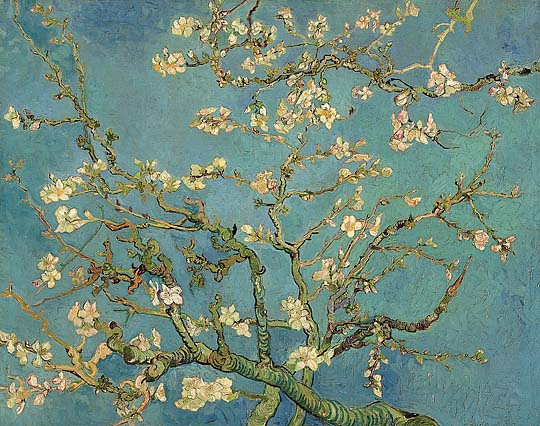